Sevilla T, Revilla-Orodea A, San Román JA
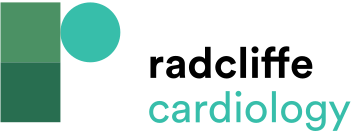 Extravalvular Staging in Aortic Stenosis With Echocardiographic Parameters and Other Risk Factors, and Its Relationship With the Timing of Intervention
Citation: European Cardiology Review 2021;16:e32.
https://doi.org/10.15420/ecr.2021.11
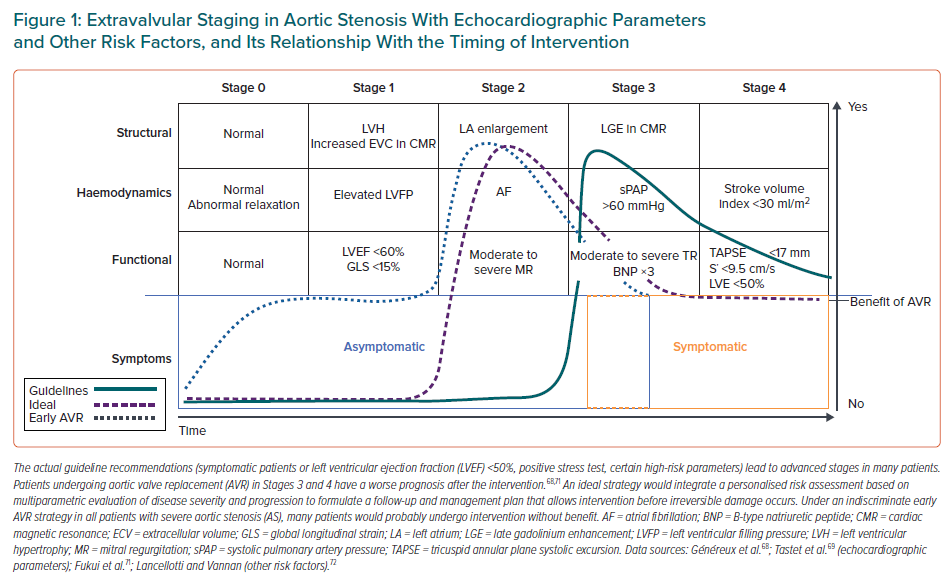